평  안
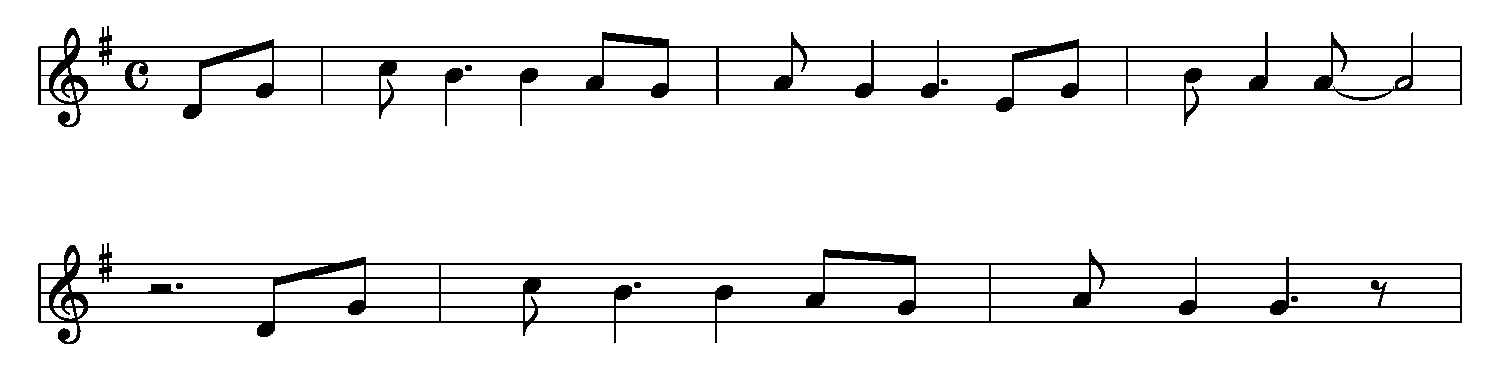 세상  사람들많은   걱정에 쌓여  있지만 -
상한     마 음 을 주 께     맡 기 면
1/10
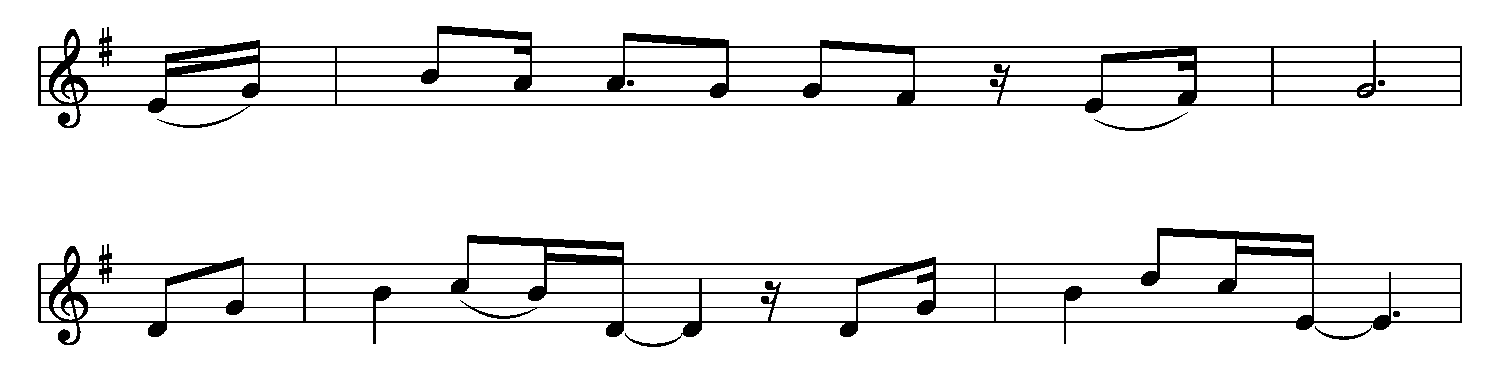 참 -     평 안 을  느 낄 수     있  -     어
슬픈   일 들 - 은 -     모 두  다 주 님 께 -
2/10
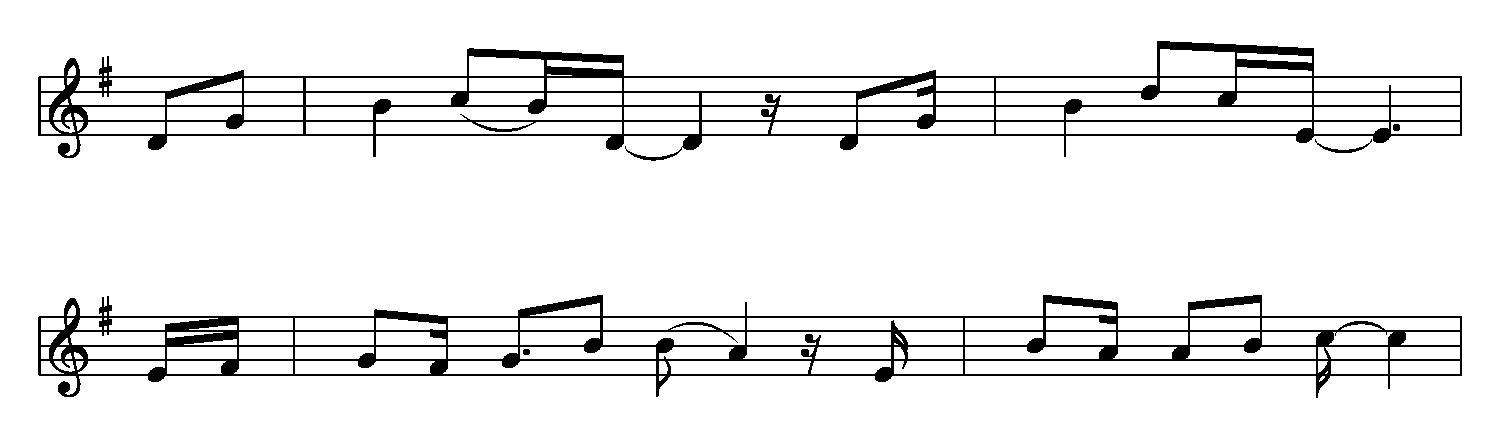 슬픈   일 들 - 은 -     모 두  다 주 님 께 -
괴로   움도 모두다 -    주    님께맡기면 -
3/10
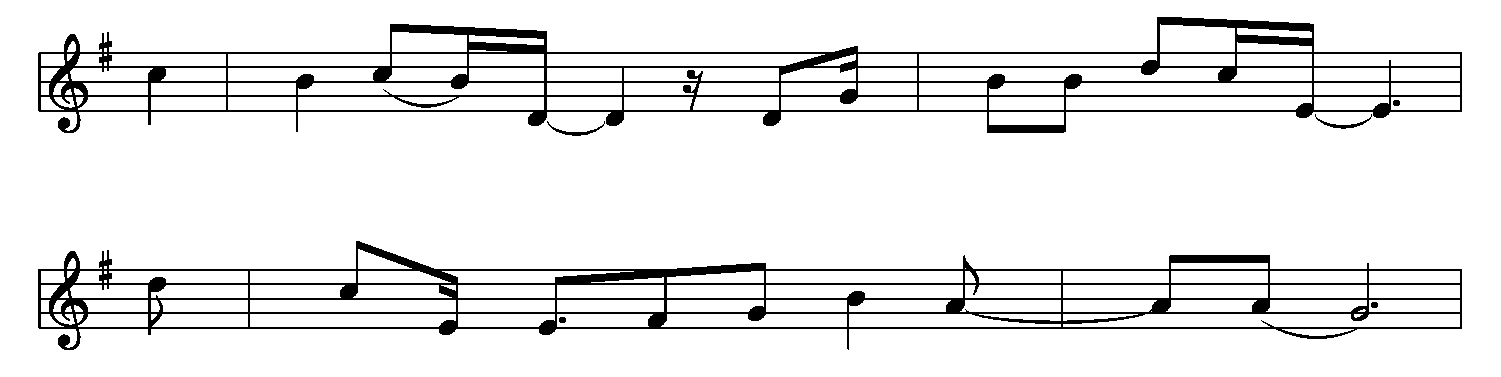 사   랑 의 - 주 -     나 를   위로 하시 는 -
그     사  랑 을  느 낄 수  있      -   어  -
4/10
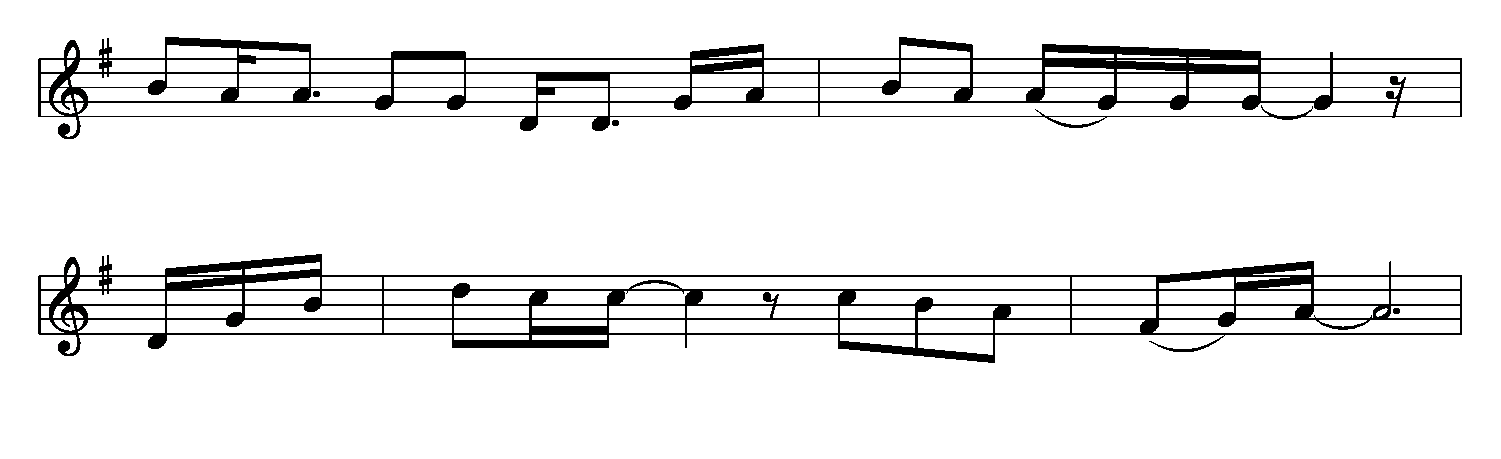 평안을 너희에게 너희   에게 주 - 노라 -
너희는    마음에  -     근심치    말 - 고  -
5/10
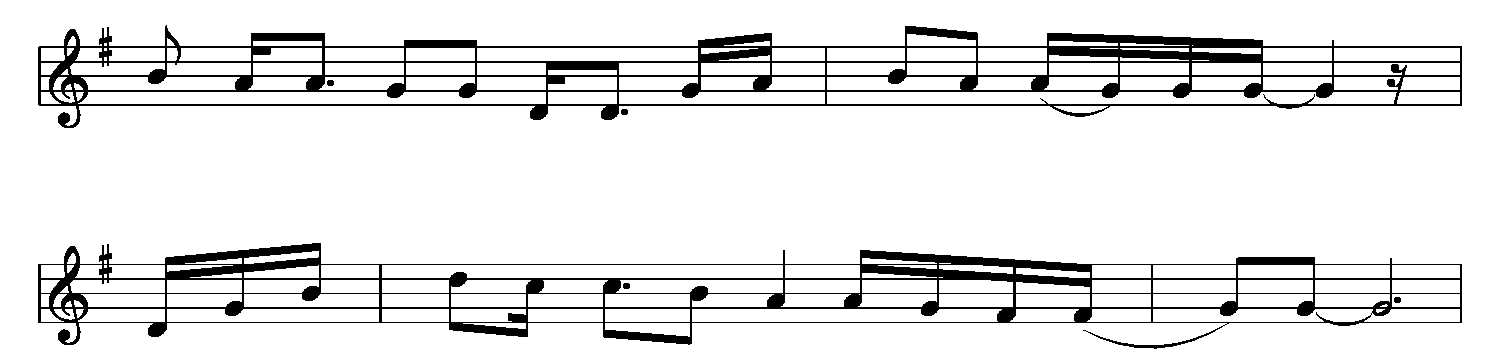 두려워  하지마라 내가   주는 평-  안은 -
세상이    주는 것같 지 아니하리    -  라 -
6/10
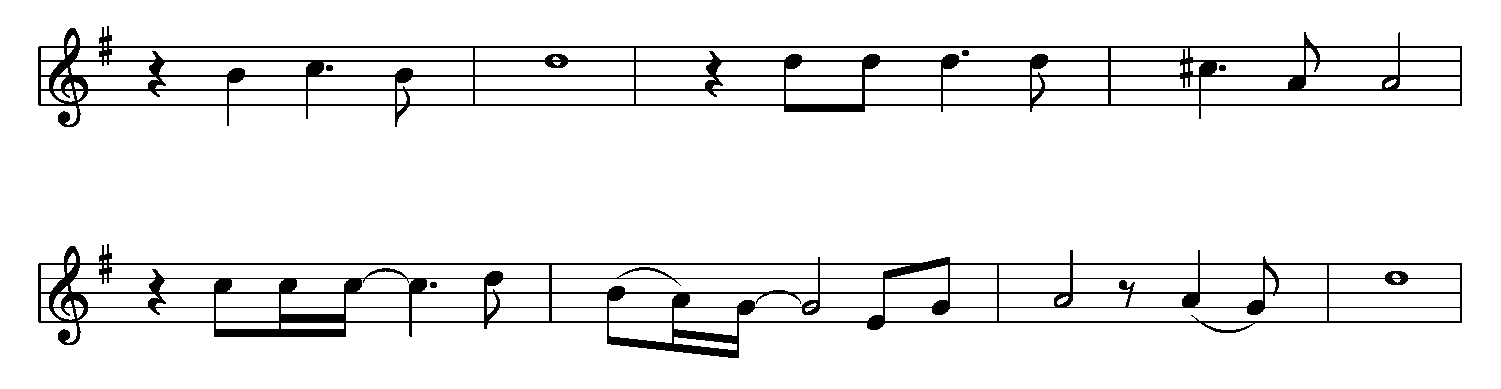 참평 안    을       우리 에 게    주 시 는
주님의 - 사  랑 - 을 - 느낄 수   있 -   어
7/10
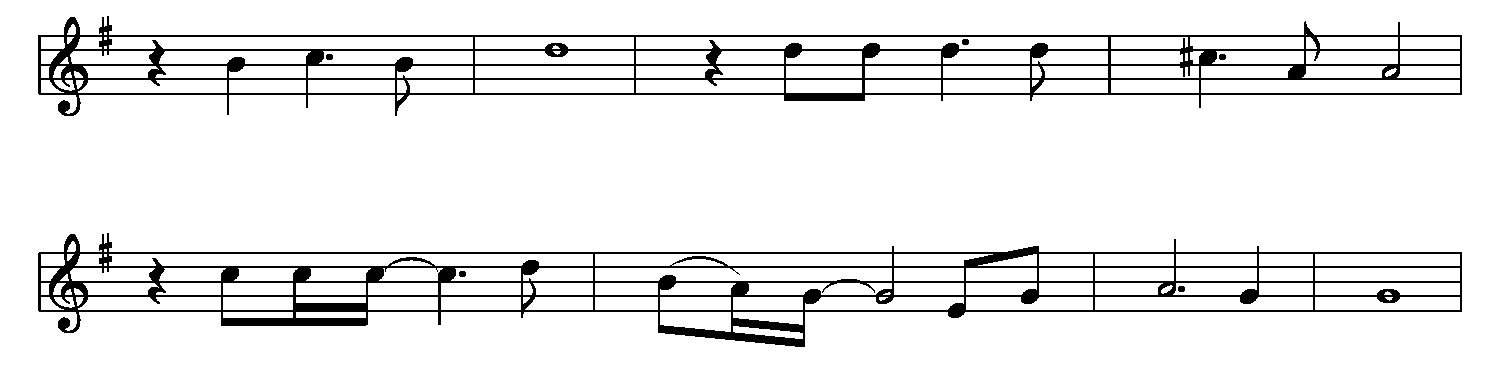 참 평 안   을       우리 에 게    주 시 는
주님의 - 사   랑 - 을 -  느낄   수 있  어
8/10
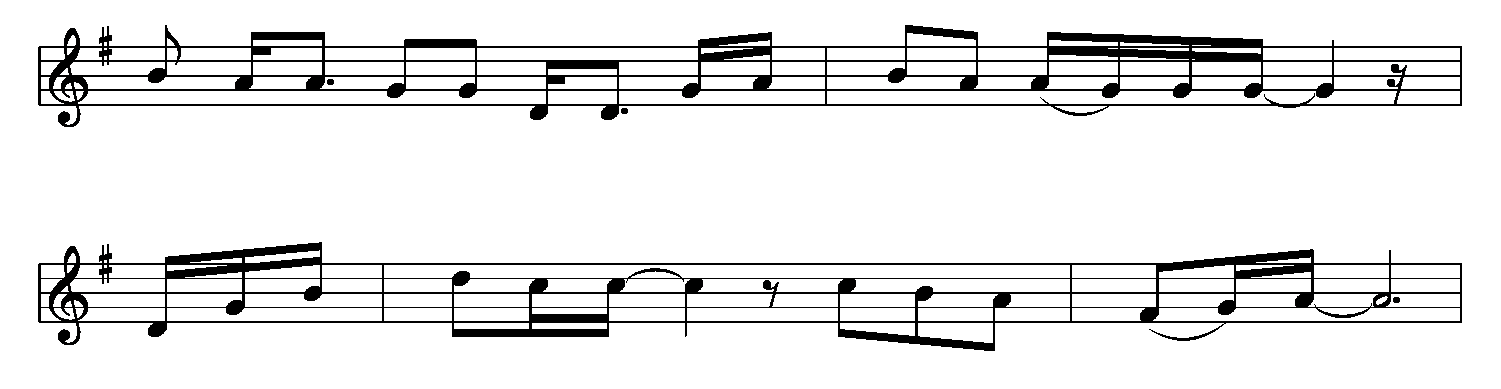 평안을  너희에게 너희  에게 주 - 노라 -
너희는    마음에 -      근심치    말 -  고 -
9/10
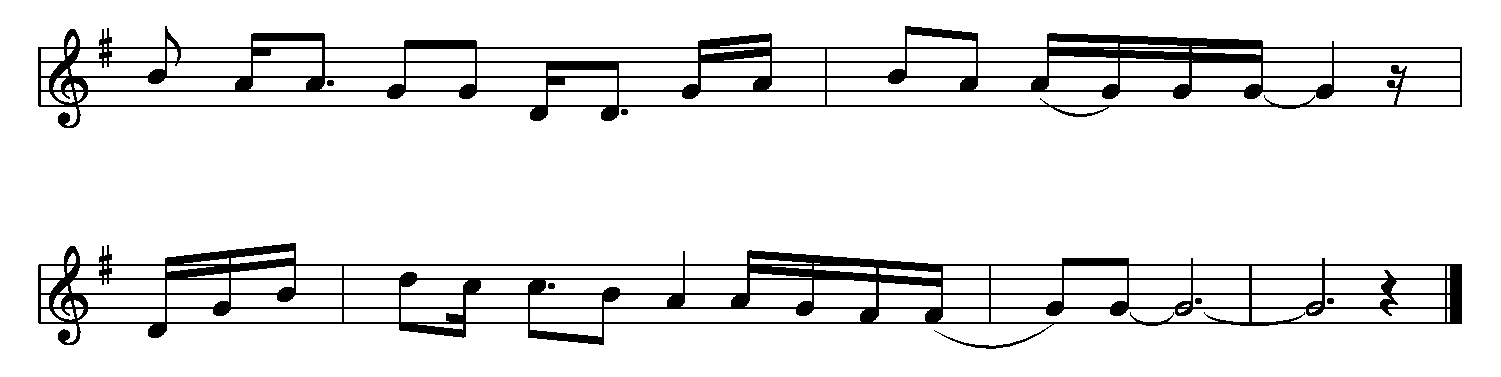 두 려워 하지마라 내가   주는 평- 안 은-
세상이 주는 것같지아니하리  -  라-    -
10/10